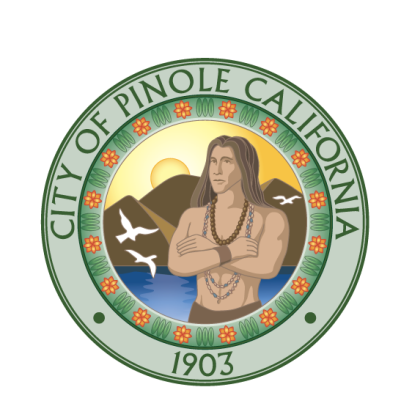 Ordinance Updating Municipal Code to Align with City Council Meeting Procedures Eric S. Casher, City Attorney
Background
The Pinole City Council has established City Council Meeting Procedures regarding the preparation and posting of agendas and the conduct of council meetings (Resolution 2022-07, February 1, 2022).

On March 7, 2023, the Pinole City Council approved changes to the City Council Meeting Procedures.

City Council then directed staff to work with the Municipal Code Update Subcommittee to identify necessary updates to the Pinole Municipal Code to align with the revised City Council Meeting Procedures.
Proposed Ordinance
The Municipal Code Update Subcommittee identified two sections of the Pinole Municipal Code which need updating based on the revised City Council Meeting Procedures:

Chapter 2.04 “City Manager,” Section 2.04.200 “Council-Manager Relations”

Chapter 2.12 “Council Meetings,” Section 2.12.010 “Time of Regular Meetings”
Chapter 2.04 Section 2.04.200
Chapter 2.04 “City Manager,” Section 2.04.200 “Council-Manager Relations” ordinance provides:

“The City Council and its members shall deal with the administrative services of the city only through the City Manager, except for the purpose of inquiry, and neither the no member of the City Council nor any member thereof shall give orders or instructions to any subordinates of the City Manager. The City Manager shall take his or her orders and instructions from the City Council on matters requiring City Council approval only when sitting in a duly convened meeting of the City Council and no individual councilman shall give any orders or instructions to the City Manager.”
Chapter 2.04 Section 2.04.200
Proposed revisions:

Add language clarifying that the matters on which City Council may direct the City Manager must relate to matters within the Council’s jurisdiction.
Remove language which authorizes Council Members to act independently in directing subordinates of the City Manager with respect to administrative services.
Chapter 2.12 Section 2.12.010
Chapter 2.12 “Council Meetings,” Section 2.12.010 “Time of Regular Meetings” currently provides:

“The regular meetings shall be held in the council chambers on the first (1st) and third (3rd) Tuesdays of each month at six p.m. (6:00 p.m.), except when a meeting day falls upon a holiday, in which case the meeting shall be held on the next succeeding business day at the same hour.”
Chapter 2.12 Section 2.12.010
Proposed revisions:

Revise the start time of the regularly scheduled meetings of the Pinole City Council from 6:00 p.m. to 5:00 p.m.

Intended to account for lengthy meetings, in particular, regularly scheduled meetings which closed session agenda items.
Recommendation
City Council introduce and waive the first reading of an Ordinance amending Pinole Municipal Code Section 2.04.200 to update the description of City Council and City Manager relations, and amending Section 2.12.010 to modify the start time of regularly scheduled City Council meetings, consistent with the updated City Council Meeting Procedures.